INTERFACE
Interface
Java does not support multiple inheritance.
 
In other words, classes in Java cannot have more than one super class. 

For example, a definition like
	class One extends Two, Three
	{         ……………………     }
	is not permitted in Java. 

However, Java provides an alternate approach known as interfaces to support the concept of multiple inheritance.
2
Interface
An interface is a reference type in Java. It is similar to class. It is a collection of abstract methods. 
An Interface in Java programming language is defined as an abstract type used to specify the behavior of a class. An interface in Java is a blueprint of a class. A Java interface contains static constants and abstract methods.
3
Interface
An interface is basically a kind of class. 
Like classes, interfaces contain methods and variables but with a major difference.
The difference is that interfaces define only abstract methods and final fields. 
This means that interfaces do not specify any code to implement these methods and data fields contain only constants. 
Therefore, it is the responsibility of the class that implements an interface to define the code for implementation of these methods.
4
Cont..
An Interface is about capabilities like a Player may be an interface and any class implementing Player must be able to (or must implement) move(). So, it specifies a set of methods that the class has to implement.
If a class implements an interface and does not provide method bodies for all functions specified in the interface, then the class must be declared abstract.
5
Syntax
interface { 
// declare constant fields 
// declare methods that abstract // by default. 
} 
To declare an interface, use the interface keyword. It is used to provide total abstraction. That means all the methods in an interface are declared with an empty body and are public and all fields are public, static, and final by default. A class that implements an interface must implement all the methods declared in the interface. To implement interface use implements keyword.
6
Cont..
Why use interfaces when we have abstract classes?
The reason is, abstract classes may contain non-final variables, whereas variables in the interface are final, public and static.
7
Class Vs Interface
8
Example
interface Itface
	{    static final int i = 100 ;
		static final String name = new    
          String(“Gautam”) ;
		void display( ) ;
	}
Note that the code for the method is not included in the interface and the method declaration simply ends with a semicolon. 
The class that implements this interface must define the code for the method.
9
Extending Interfaces
Like classes, interfaces can also be extended. 
That is, an interface can be sub interfaced from other interfaces. 
The new sub interface will inherit all the members of the super interface in the manner similar to sub classes. 
This is achieved using the keyword extends as shown below:

		interface name2 extends name1
		{
			body of name2 
		}
10
Example
Interface animal
{
       public void eat();
       public void travel();
}

Save As animal.java
11
Cont..
Public class mint implements animal {
    Public void eat() {
       System.out.println(“Mammal eats”);
     }
      Public void travel() {
       System.out.println(“Mammal travels”);
     }
      Public void nooflegs() {
       return 0;
     }
12
Cont..
public static void main(String args[]){
        mint obj=new mint();
        obj.eat();
        obj.travel();
    }
}
13
Advantages of Interfaces in Java
Without bothering about the implementation part, we can achieve the security of the implementation.
In Java, multiple inheritance is not allowed, however, you can use an interface to make use of it as you can implement more than one interface.
14
Important Points
While interfaces are allowed to extend to other interfaces, sub interfaces cannot define the methods declared in the super interfaces. 
After all, sub interfaces are still interfaces, not classes.
Instead, it is the responsibility of any class that implements the derived interface to define all the methods. 
Note that when an interface extends two or more interfaces, they are separated by commas. 
It is important to remember that an interface cannot extend classes. This would violate the rule that an interface can have only abstract methods and constants.
15
Implementing Interfaces
Interfaces are used as super classes whose properties are inherited by classes. 

It is therefore necessary to create a class that inherits the given interface. This is done as follows:

	class class_name implements interface_name
	{
		body of class_name
	}
16
Implementing Interfaces
Here the class class_name implements the interface interface_name.

A more general form of implementation may look like this:

	class class_name extends super_class implements interface-1, interface-2,…….interface-n 
	{
		body of class_name 
	}
17
Cont.
This shows that a class can extend another class while implementing interfaces. 
When a class implements more than one interface, they are separated by comma. 
Now, consider the following program. 

In this program, an interface Area is created. This interface is implemented for two different classes, Rectangle and Circle. In the main method, the instances of both the classes are created. After this, the object of the interface Area is created and the reference to the Rectangle object r is assigned to this object. When the compute method of ‘a’ is called, the compute method of Rectangle is invoked. The same thing is repeated for the Circle object.
Program
// This program illustrates the use of the interface, in multiple inheritance
interface Area  // Interface Definition
{
 		final static double pi = 3.14 ;
  		double compute(double x, double y);
}
class Rectangle implements Area   // Implementation of the interface
{
 		public double compute(double x, double y)
  		{
   		 	return (x*y);
  		}
}
class Circle implements Area  // Implementation of the interface
{
  		public double compute(double x, double y)
  		{
    			return(pi*x*x);
  		}
}
class Interface_Example
{
  	public static void main(String args[])
  	{
    	    Rectangle r = new Rectangle( );
    	    Circle c = new Circle( );
    	    Area a ;  // Object of the Interface
    	    a = r ;
    	    System.out.println("\n  Area of Rectangle = " + a.compute(15.5, 12.3));
    	    a = c ;
    	    System.out.println("  Area of Circle = " + a.compute(12.5, 0.0));
    	}
}
Cont.
Output:
	Area of Rectangle = 190.65
	Area of Circle = 490.625
Accessing Interface Variables
Interfaces can be used to declare a set of constants that can be used in different classes.

This is similar to creating header files in C++ to contain a large number of constants. 

Since such interfaces do not contain methods, there is no need to worry about implementing any methods. 

The constant values will be available to any class that implements the interface. 

The values can be used in any method, as part of any variable declaration, or anywhere where one can use a final value.
Cont.
For example, consider the following segment:

	interface A
	{
		int m = 10 ;
		int n = 50 ;
	}
	class B implements A
	{
		int x = m ;
		void methodB(int size)
		{
			………….
			if (size < n)
			………….
		}
	}
Hybrid Inheritance in Java
Student
class
extends
Sports
Test
interface
class
extends
implements
Results
class
Example
class Student // Super class
{
  		int roll_no ;
  		void getNumber(int n)
  		{	roll_no = n ;	}
  		void putNumber( )
  		{	System.out.println("\n Roll no: = " + roll_no);	}
}		 // End of the super class

class Test extends Student // Sub class
{
  		float part1, part2 ;
		void getMarks(float m1, float m2)
  		{	part1 = m1 ;  part2 = m2 ;		}
  		void putMarks( )
  		{
    			System.out.println(" Marks obtained" );
    			System.out.println(" Part1 = " + part1);
    			System.out.println(" Part2 = " + part2);
  		}
}
interface Sports
{
 		float sportWt = 6.0f ;
  		void putWt( );
}
class Results extends Test implements Sports
{
 		float total ;
  		public void putWt( )
  		{
    			System.out.println(" Sports Wt = " + sportWt);
  		}
  		void display( )
  		{
    			total = part1 + part2 + sportWt ;
    			putNumber( );
   			putMarks( );
    			putWt( );
    			System.out.println(" Total score = " + total);
  		}
}
class Hybrid
{
  		public static void main(String args[ ])
  		{
    			Results student1 = new Results( );
			student1.getNumber(1234);
    			student1.getMarks(27.5f, 24.5f);
    			student1.display( );
      	}
}
Output: 
	Roll no: = 1234
	Marks obtained
	Part1 = 27.5
	Part2 = 24.5
	Sports Wt = 6.0
	Total Score = 58.0
Dynamic Binding, using an interface
interface Shape
	{
		float PI=3.14F;
		void displayArea();
	}
	class Circle implements Shape
	{
		private float radius ;
		public Circle(float r)
		{	radius = r;		}
		public void displayArea()
		{   System.out.print(“\n Area of the Circle is: “ + (PI *radius*radius)  ) ;    }
	}
	class Rectangle implements Shape
	{
		private float length, breadth;
		public Rectangle(float l, float b)
		{	Length =l; breadth = b;	}
		public void displayArea()
		{   System.out.print(“\n Area of rectangle = “ + (length*breadth) )  ;       }
	}
class ShapeRun 
{
	public static void main(String args[])
	{
		Shape s ; 
		Circle c = new Circle(5.5f);
		s = c ;
		s.displayArea();
		Rectangle r = new Rectangle(5.5f 3.5f) ;
		s = r ;
		s.displayArea();
	}
}
Output:
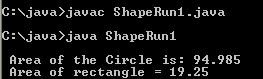 When to use the interface and an abstract class?
Interfaces are useful when you do not want classes to inherit from unrelated classes just to get the required functionality. 

For example, let Bird be a class with a method fly(). It will be ridiculous for an Aeroplane to inherit from Bird class just because it has the fly() method. 

Rather the fly() method should be defined as an interface and both Bird and Aeroplane should implement that interface.
When to use the interface and an abstract class? (An example)
Consider a real estate builder is constructing an
apartment with many flats. All the rooms in the
flats have the same design, except the bedroom.
The bedroom design is left for the people who 
would own the flats i.e. the bedrooms can be of 
different designs for different flats.
The solution to above can be achieved through an abstract class like below:
public abstract class Flat
{	
		//some properties / variables	public void livingRoom()	
		{	   //some code	}		
		public void kitchen()	
		{	   //some code	}	
		public abstract void bedRoom( );
} 

public class Flat101 extends Flat
{      	
	public void bedRoom() 	
	{
		System.out.println("This flat has a customized bedroom");      
	}		
}
Alternatively I can use an interface instead of an abstract class to achieve the same purpose like follows:
class Flat
{     
 		public void livingRoom()
		{  	System.out.println("This flat has a living room");      }           
		public void kitchen()
		{         	System.out.println("This flat has a kitchen");     } 
}
interface BedRoomInterface
{     
	public abstract void bedRoom();
} 
public class Flat101 extends Flat implements BedRoomInterface
{       
		public void bedRoom() 
		{	  
			System.out.println("This flat has a customized bedroom");      
 		}
}
Now the question is: For this setup why should I choose to use an interface (or) why should I choose to use an abstract class?
An interface would be best choice for above case. Because you got the method which got various implementations. So it's the key concept if your methods got various implementations you should always go for interface.

This is because when you define an object of the class Flat101 you will have access to all the method and can any time tamper the implementation. 

On the other hand if you get the interface object, you can only invoke the method but not modify. Security can be achieved through interfaces
Interface Nesting
public interface outerinter{
     void display();
  interface Inner {
     void Innermethod();
    }
}
35
class fibo implements outerinter.Inner {

    public void Innermethod()
    {
         int n=10,t1=0,t2=1;
        System.out.println("First "+n+" terms");
        for(int i=1;i<=10; i++)
         {
               System.out.print(t1 + "+");
              int sum=t1+t2;
              t1=t2;
              t2=sum;
          }
36
System.out.println("Printing from nested interface method");
     }
     public static void main(String args[])
      {
           outerinter.Inner obj= new fibo();
           obj.Innermethod();
      }
37
New Features Added in Interfaces in JDK 9
Static methods
Private methods
Private Static methods
38
Static Method in Interface
Static Methods in Interface are those methods, which are defined in the interface with the keyword static. Unlike other methods in Interface, these static methods contain the complete definition of the function and since the definition is complete and the method is static, therefore these methods cannot be overridden or changed in the implementation class.
The static method in an interface can be defined in the interface but cannot be overridden in Implementation Classes. To use a static method, Interface name should be instantiated with it, as it is a part of the Interface only.
39
Example
interface NewInterface {
     // static method
    static void hello()
    {
        System.out.println("Hello, New Static Method Here");
    }
     // Public and abstract method of Interface
    void overrideMethod(String str);
}
40
public class InterfaceDemo implements NewInterface {
     public static void main(String[] args)    {
        InterfaceDemo interfaceDemo = new InterfaceDemo();
         // Calling the static method of interface
        NewInterface.hello();
         // Calling the abstract method of interface
        interfaceDemo.overrideMethod("Hello, Override Methodhere");
    }     // Implementing interface method
     @Override
    public void overrideMethod(String str)
    {
        System.out.println(str);
    }
}
41
Scope of Static method.
The scope of the static method definition is within the interface only. If same name method is implemented in the implementation class then that method becomes a static member of that respective class.
42
Example
interface PrintDemo {
 
    // Static Method
    static void hello()
    {
        System.out.println("Called from Interface PrintDemo");
    }
}
43
public class InterfaceDemo implements PrintDemo {
 
    public static void main(String[] args)
    {
 
        // Call Interface method as Interface
        // name is preceding with method
        PrintDemo.hello();
 
        // Call Class static method
        hello();
    }
 
    // Class Static method is defined
    static void hello()
    {
        System.out.println("Called from Class");
    }
}
Example
44
Private Method
interfaces are able to use private methods to hide details on implementation from classes that implement the interface. As a result, one of the main benefits of having these in interfaces is encapsulation.
Another benefit is (as with private methods in general) that there is less duplication and more re-usable code added to interfaces for methods with similar functionality.
45
Example
public interface Foo { 
     default void bar() {     
                  System.out.print("Hello"); 
                  baz(); 
            } 
         private void baz() { 
                System.out.println(" world!"); 
         }
 }
46
Example
public interface Foo { 
     static void buzz() {
             System.out.print("Hello");
              staticBaz();
         }
          private static void staticBaz() {  
                      System.out.println(" static world!"); 
         }
 }
47
Cont.
public class CustomFoo implements Foo { 
                   public static void main(String... args) {    
                          Foo customFoo = new CustomFoo();  
                          customFoo.bar(); 
                          Foo.buzz();
                      }
 }
48